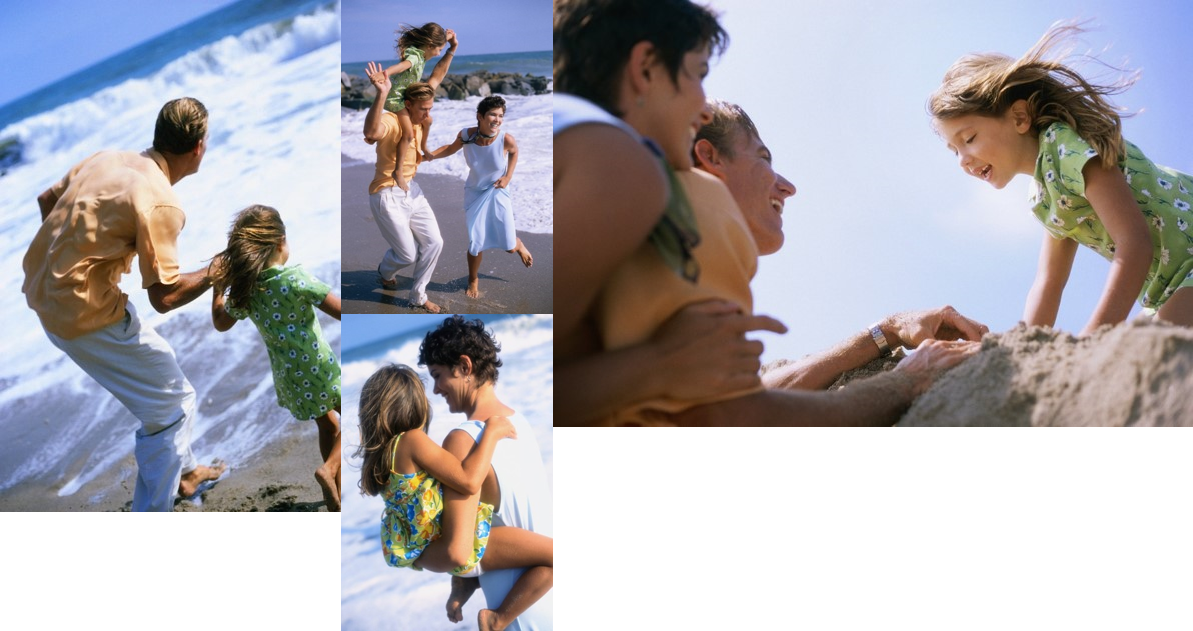 The 				Bowler’s Hawaiian Adventure
John, Amy and Katie having fun in the sun!
The Process
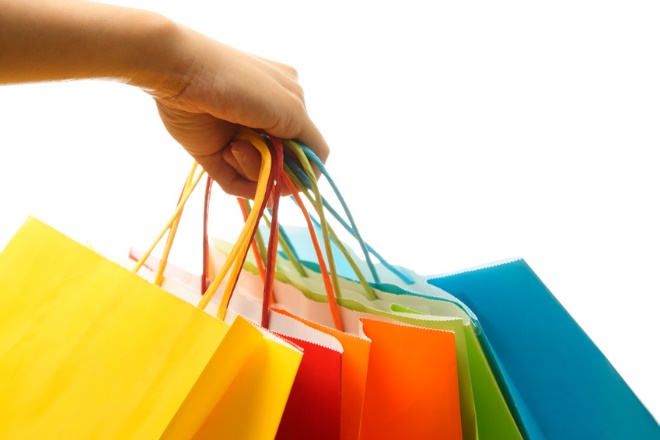 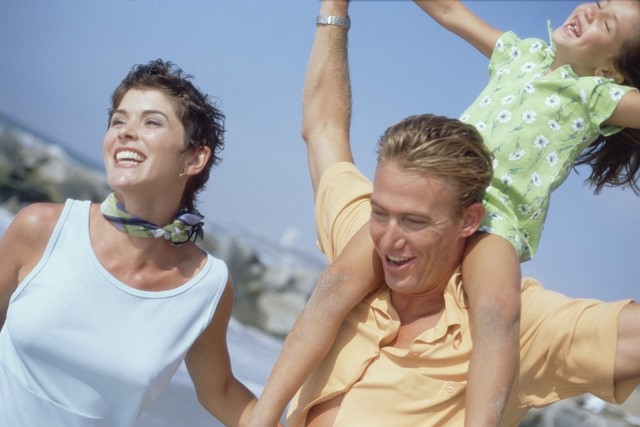 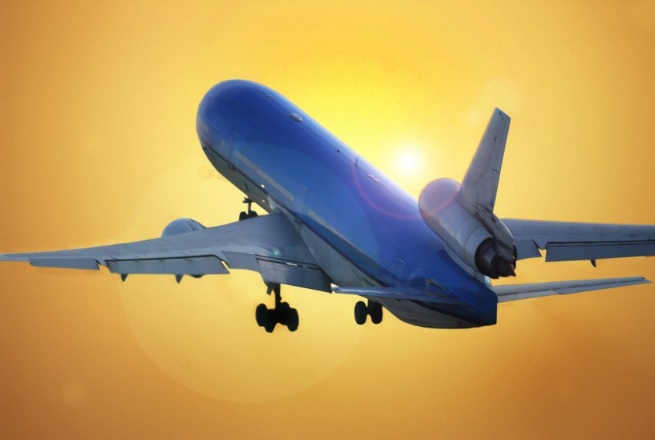